1
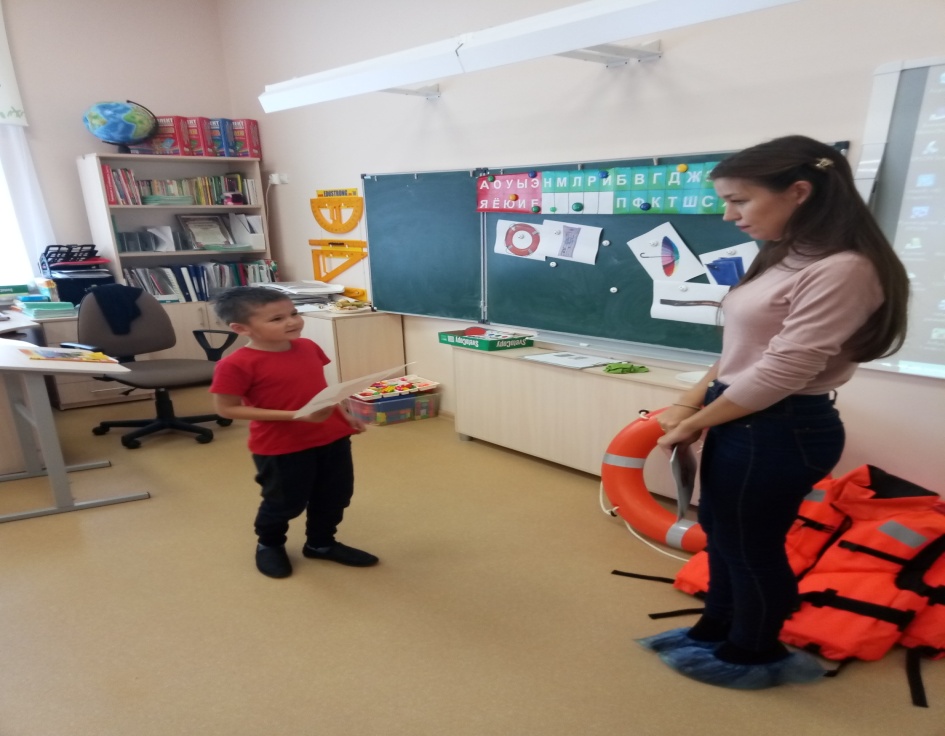 Проект «Dobrotime» - 
безопасность детей забота каждого!
2
Краткая информация о проекте
«Dobrotime»
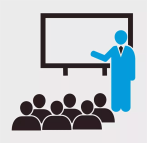 информационно-просветительские занятия
социальные 
опросы
проведение практических мероприятий
3
Актуальность
«Dobrotime»
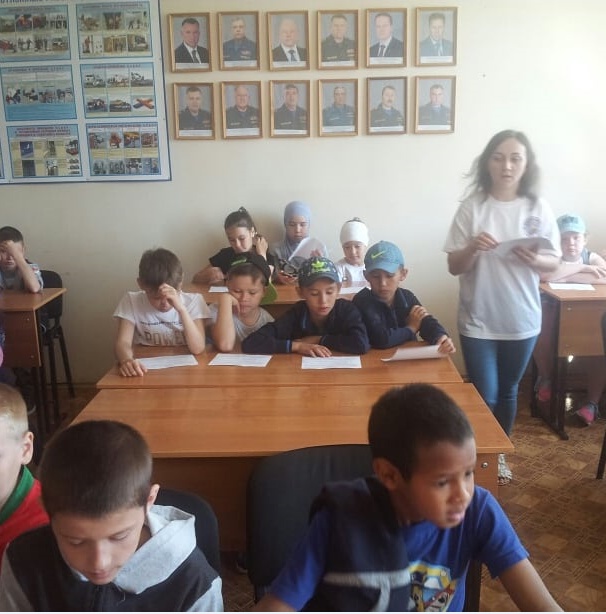 нехватка квалифицированных кадров в волонтерской среде
снижение уровня грамотности по пожпрной безопасности
отсутствие обучения по безопасности в связи с распространением коронавируса в условиях самоизоляции
4
География проекта и целевая аудитория
«Dobrotime»
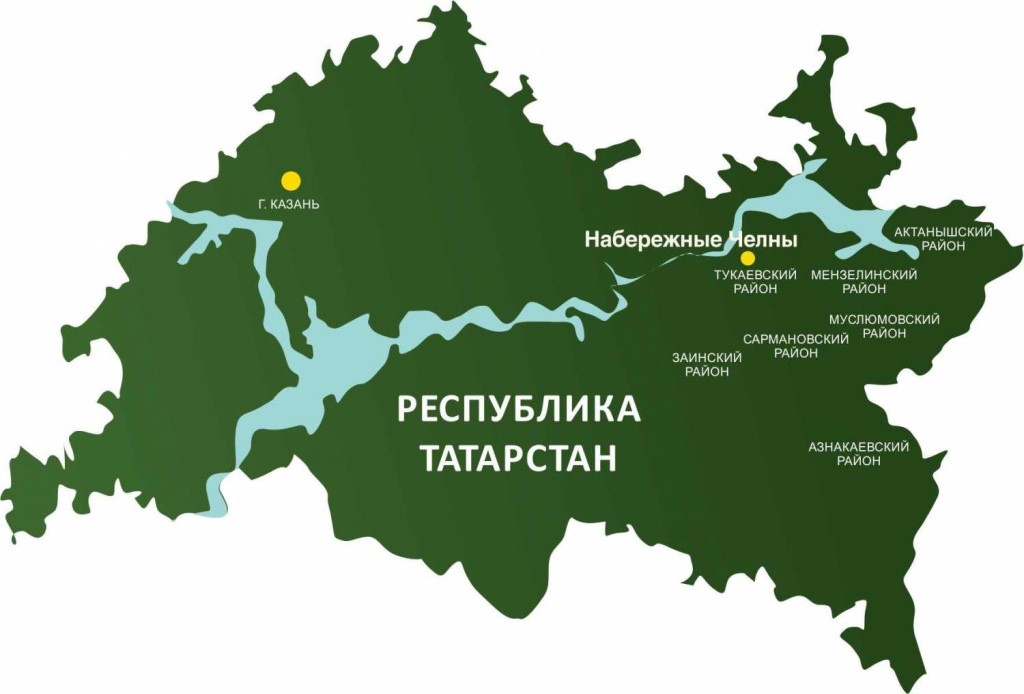 5
Цели и задачи проекта
«Dobrotime»
Повышение  грамотности при оказании  помощи на пожаре
Увеличение количества обученных правилам безопасности
Снижение гибели на пожарах
Обучение
Лекции
Опросы
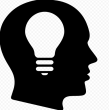 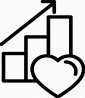 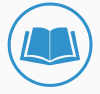 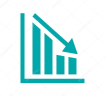 6
На стадии реализации
«Dobrotime»
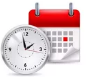 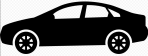 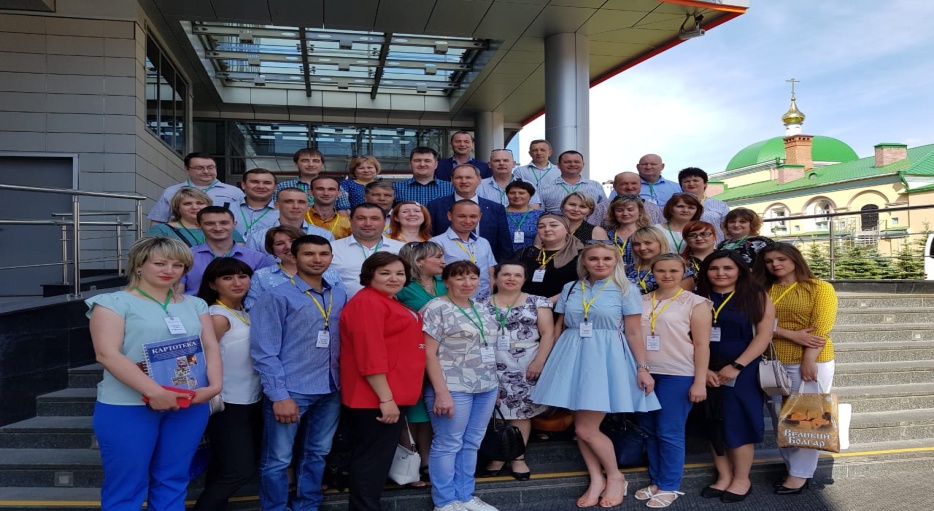 11 месяцев
15 выездов
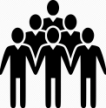 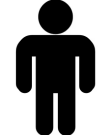 Обучены 1582 человека
59 занятий
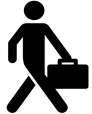 1582 роздано памятки
26
оказано помощи
7
Ожидаемые результаты и планы
«Dobrotime»
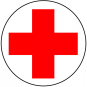 Повышение грамотности по оказанию первой помощи
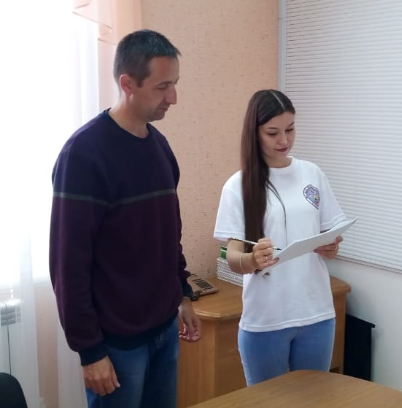 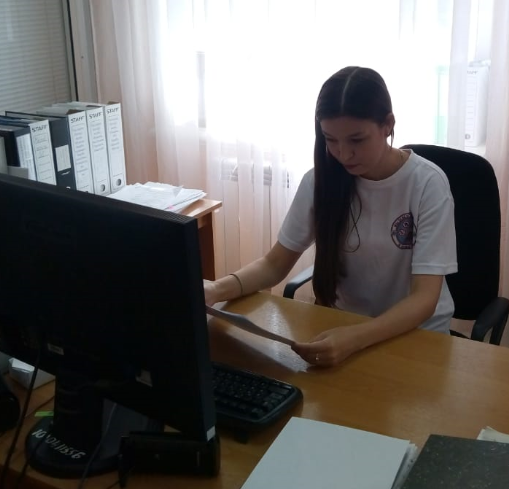 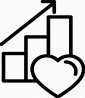 Увеличение количества обученных
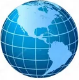 Расширение территории проекта
8
Берегите себя и своих близких!